Единый день информирования населенияДЕМОГРАФИЧЕСКАЯ БЕЗОПАСНОСТЬ – ОСНОВА ПРОЦВЕТАНИЯ ОБЩЕСТВА, ГЛАВНОЕ УСЛОВИЕ РАЗВИТИЯ ГОСУДАРСТВАиюль 2023 г.
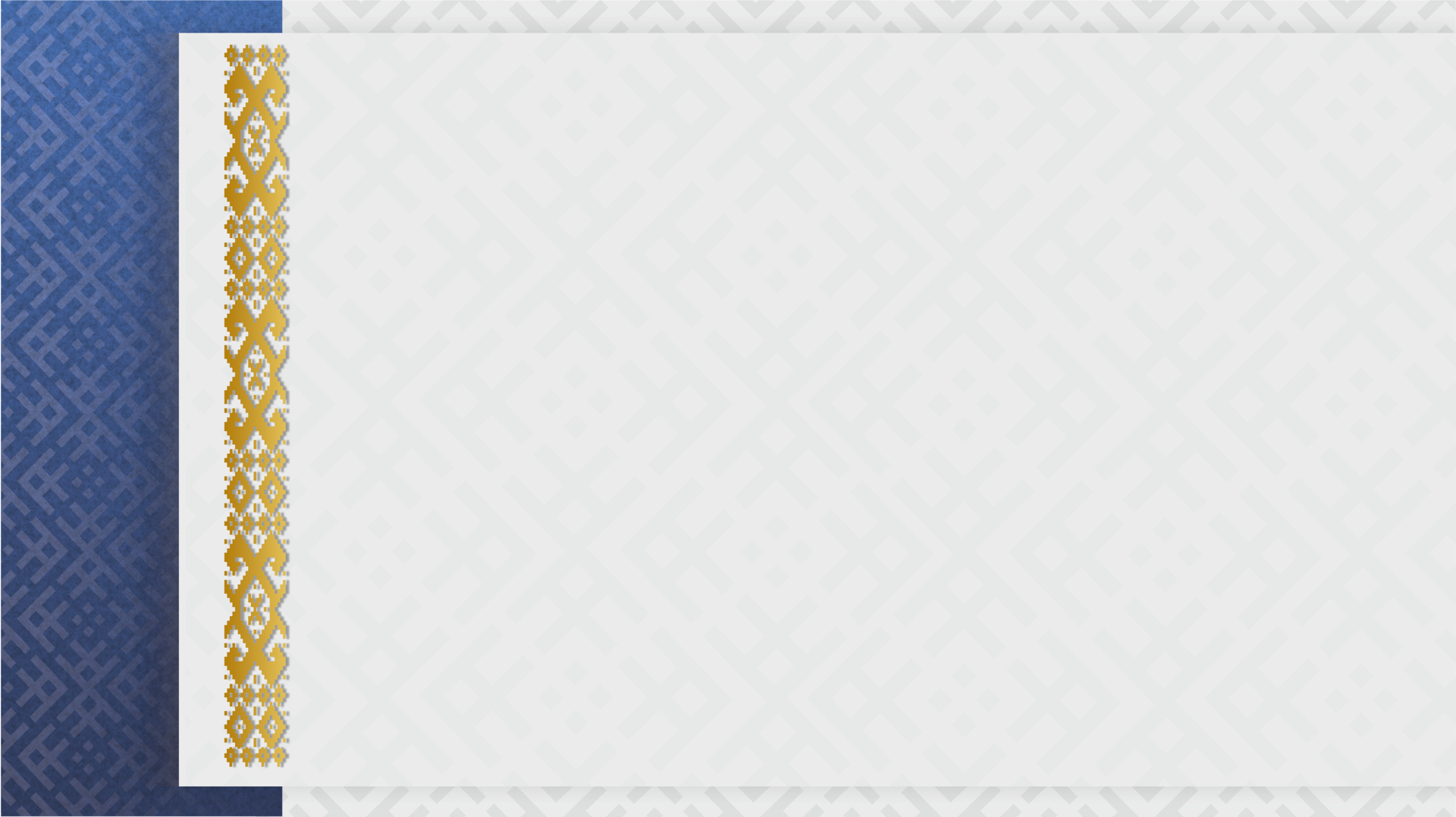 Здоровье детей – вопрос демографической безопасности, без чего нет смысла думать о завтрашнем дне… 
	Чтобы крепко стоять на своей земле, нас, белорусов, должно быть значительно больше – это важнейшее условие суверенитета. 
	И государство делает много, чтобы обеспечить для этого соответствующие условия. 

	Из выступления 
Главы государства А.Г.Лукашенко с  Посланием белорусскому народу и Национальному собранию Республики Беларусь 
	30 марта 2023 г.
1. Демографическая безопасность – важнейшая составляющая национальной безопасности Республики Беларусь
с учетом проекта новой Концепции национальной безопасности Республики Беларусь
основные национальные интересы в демографической сфере;
внутренние источники угроз национальной безопасности в демографической сфере;
основной внешний источник угроз национальной безопасности в демографической сфере;
основные направления нейтрализации внутренних источников угроз в демографической сфере;
важнейшие направления защиты от внешних угроз в демографической сфере
2. Динамика демографических процессов в Беларуси
Приоритет в сфере стимулирования рождаемости – 
	развитие системы поддержки семей  акцентом на рождение 	вторых и последующих детей
Негативные тенденции:
превышение смертности над рождаемостью;
уменьшение числа женщин репродуктивного возраста;
неустойчивость брачных союзов;
высокая частота искусственного прерывания беременности;
рост гинекологических заболеваний;
высокий уровень женского и мужского бесплодия
Результаты республиканского опроса, проведенного в апреле 2023 г. Институтом социологии НАН Беларуси
Имеют детей 77% опрошенных (одного ребенка – 35,3%, двух детей – 48,9%, трех – 12,7%, четырех и больше – 2,6%)
Планируют с учетом реальных жизненных обстоятельств одного ребенка – 22,4%, двух детей – 44,6%, трех – 10,7%, четырех и больше – 2,2% (учитывая тех, которые уже есть)
По мнению 52,4% опрошенных, современные пары не могут иметь желаемое количество детей по причине боязни того, что не смогут обеспечить ребенка всем необходимым
Если бы позволяли материальные и другие условия, то планировали иметь одного ребенка 14,8%, двух детей – 45,5%, троих – 19,9%, четверых и больше – 5,6% респондентов
3. Ключевые направления деятельности белорусского государства по обеспечению демографической безопасности
Программа социально-экономического развития Республики Беларусь на 2021–2025 годы
Указ Президента Республики Беларусь от 21 января 1998 г. № 46
Конституция Республики Беларусь
Кодекс Республики Беларусь о браке и семье
Государственная программа «Здоровье народа и демографическая безопасность Республики Беларусь» на 2021–2025 годы, 
иные государственные программы и национальные планы
Законодательство о браке и семье
«Брак как союз женщины и мужчины, семья, материнство, отцовство и детство находятся под защитой государства»
Основные направления государственной семейной политики
4. Социальная защита матери и ребенка
система государственных пособий;
программа семейного капитала;
субсидии;
адресная социальная помощь;
социальные услуги;
программы, реализуемые в территориальных центрах;
гарантии в трудовой сфере;
Национальная комиссия по правам ребенка;
межведомственная работа по сдерживанию социального сиротства;
сокращение интернатных и развитие семейных форм устройства детей
6. Формирование ценностей семьи, брака, материнства и отцовства
День семьи (15 мая), День матери (14 октября), День отца (21 октября)
Деятельность учреждений образования:
учебные программы факультативных занятий для учеников 9-10 классов школ «Основы семейной жизни»; 
республиканский проект «Родительский университет» и др.
Республиканский конкурс «Семья года»
Деятельность общественных объединений:
Федерация профсоюзов Беларуси (оказание единовременной материальной помощи, конкурсные программы, Республиканская профсоюзная акция «Поздравим маму вместе!», инициатива «Компании, дружественные родителям» и т.п.); 
Белорусский союз женщин (создание Музеев матери, региональный фестиваль «Семьи за мир и созидание!», акция «Моя семья – моя страна» и т.п.);
другие общественные объединения
Деятельность государственных средств массовой информации:
республиканский конкурс среди печатных и электронных средств массовой информации «Крепка семья – крепка держава»;
республиканский фотоконкурс «Счастливая семья»;
телевизионный проект «Родные люди» и др.
7. Республика Беларусь в международных рейтингах
В рейтинге стран по эффективности системы здравоохранения Беларусь в 2020 году заняла 35 место среди 57 стран.
В рейтинге стран с лучшими системами здравоохранения Беларусь в 2021 году заняла 57 место из 89 стран.
В рейтинге лучших стран мира для рождения ребенка Беларусь в 2020 году заняла 40 место из 180 стран.
По индексу охвата основными услугами здравоохранения Беларусь в 2021 году заняла 54 место из 204 стран.
По показателю младенческой смертности Беларусь по итогам 2021 года вошла в top-10 из 236 стран с наиболее низкими показателями.
По показателю перинатальной смертности Беларусь по итогам 2019 года вошла в top-15 из 53 стран с наиболее низкими показателями.
По показателю неонатальной смертности Беларусь по итогам 2020 года вошла в top-5 из 53 стран с наиболее низкими показателями.
В рейтинге счастливого детства Беларусь в 2021 году заняла 35 место среди 186 стран.
Основные направления совершенствования 
демографической политики Республики Беларусь
Направления в области охраны здоровья и демографической безопасности:
разработка мер по укреплению репродуктивного здоровья, формированию культуры здорового образа жизни и здоровьесбережения;
совершенствование системы поддержки семей с детьми, улучшение условий их жизнедеятельности, укрепление института семьи;
развитие амбулаторно-поликлинической службы;
переход от постатейного финансирования организаций здравоохранения к системе финансирования на основе достигнутых результатов;
внедрение национальной системы медицинской аккредитации организаций здравоохранения;
развитие здравоохранения регионов, в том числе межрегиональных и межрайонных центров
Направления деятельности организаций системы здравоохранения:
охрана и восстановление репродуктивного здоровья населения, в том числе увеличение объемов оказания медицинской помощи по лечению бесплодия с использованием современных вспомогательных репродуктивных технологий;
проведение комплексной пренатальной (дородовой) диагностики;
развитие фетальной и неонатальной хирургии – инновационных направлений оказания медицинской помощи внутриутробно;
внедрение новых технологий неонатального скрининга как основы раннего выявления и профилактики наследственной патологии и др.
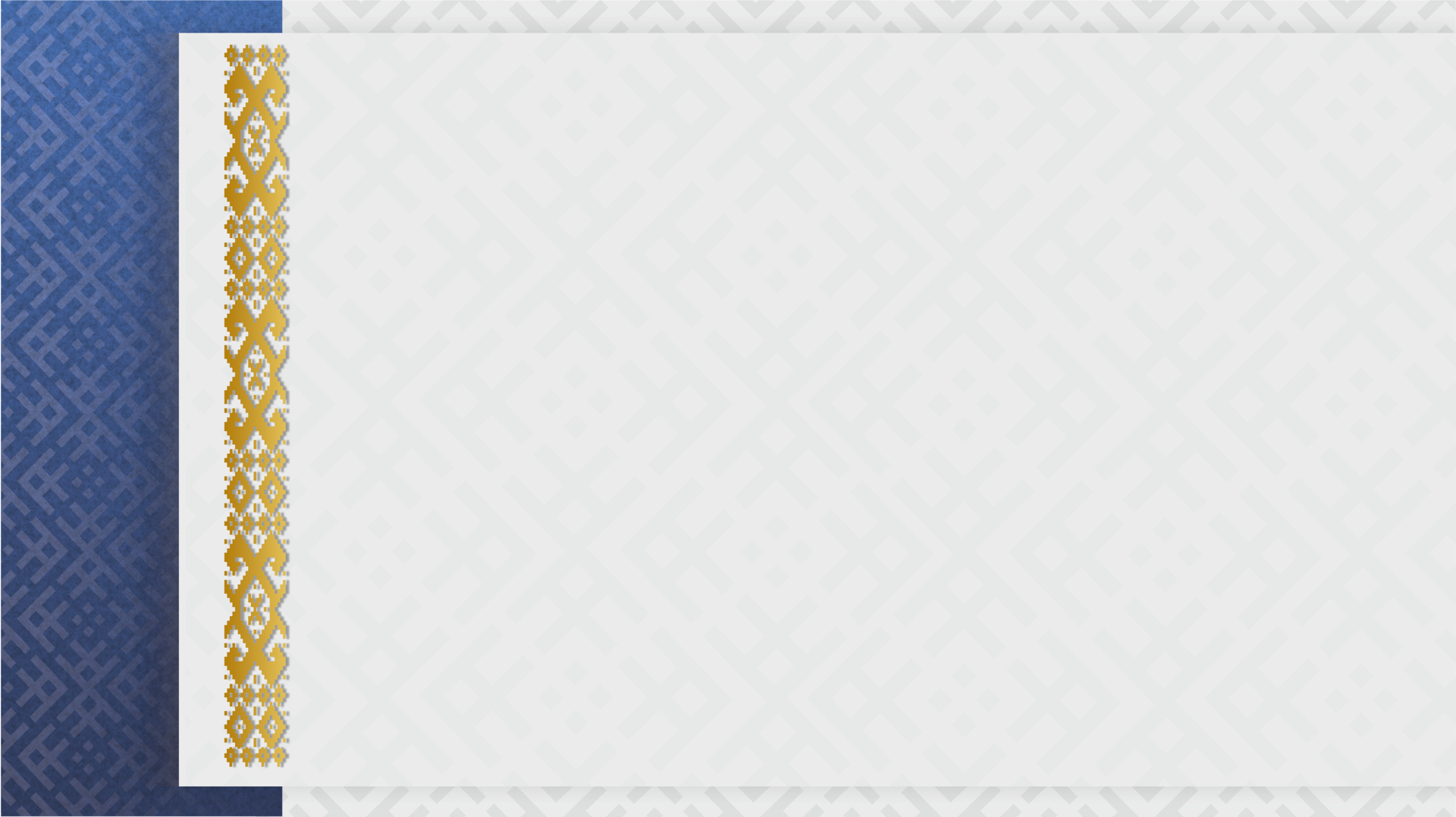 Без здоровой нации никакой экономики не будет... Без дисциплины, без готовности правильно реагировать на современные вызовы не будет реального суверенитета и независимости.


Из выступления 
Президента Республики Беларусь 
А.Г.Лукашенко на совещании 
по актуальным вопросам здравоохранения 
23 мая 2023 г.